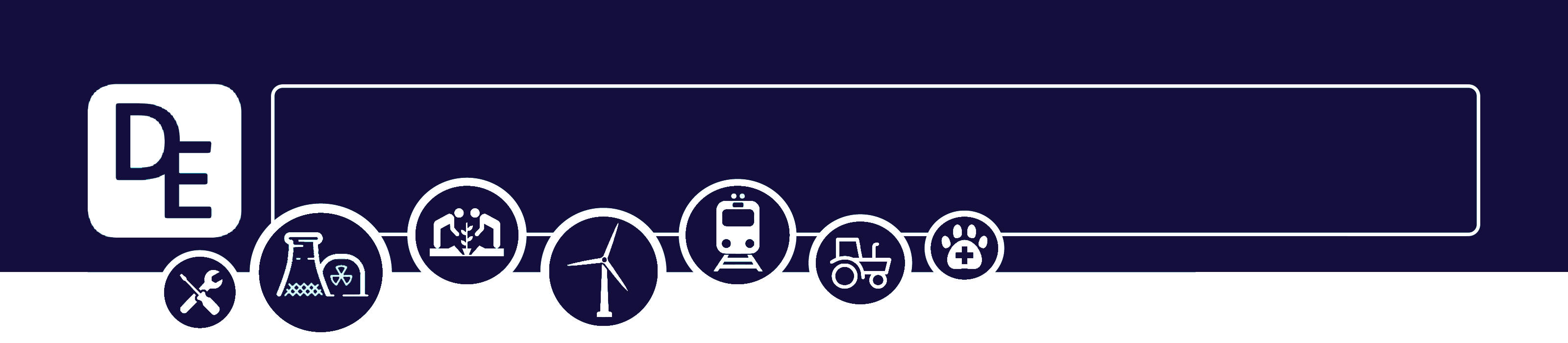 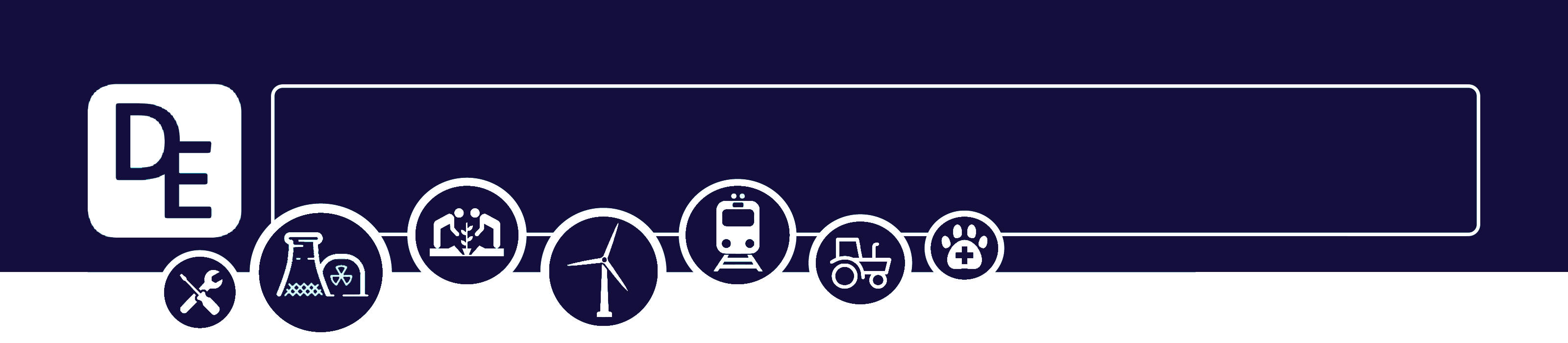 Mission Assignment: Explain why plants are important
Mission Assignment: Explain how plants gain minerals, nutrients and water
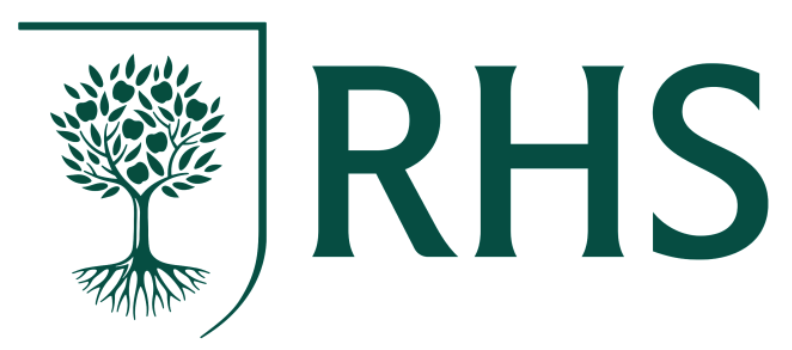 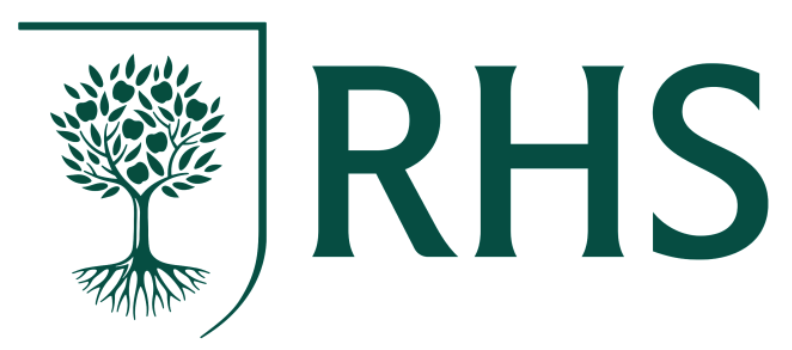 KS3-16-03
KS3-16-06
Investigate the effect of fertiliser on plant growth
Method:
Get eight plants of the same type and roughly the same size and two trays. Place four plants in each tray.
Within each tray, label the plants A-D.
Measure the height of each plant (base to the tallest point).
In the first tray, water each plant with water containing a soluble fertiliser.
In the second tray, water the plant with water only.
Allow to grow for two weeks, watering as necessary as per steps 4-5.
After two weeks, record the heights of each plant in the table.
Equipment
Eight small plants
Two trays
Labels
Soluble fertiliser
Ruler 
Graph paper
Percentage increase = Increase in height/start height x 100%
Now draw a graph which shows your results. Think about:
What type of graph will show your data the best? ___________________________________
How will you show multiple data sets on one graph? _________________________________
What information will you chose to plot? ____________________________________________
Developing Experts Copyright 2023 All Rights Reserved
Developing Experts Copyright 2023 All Rights Reserved
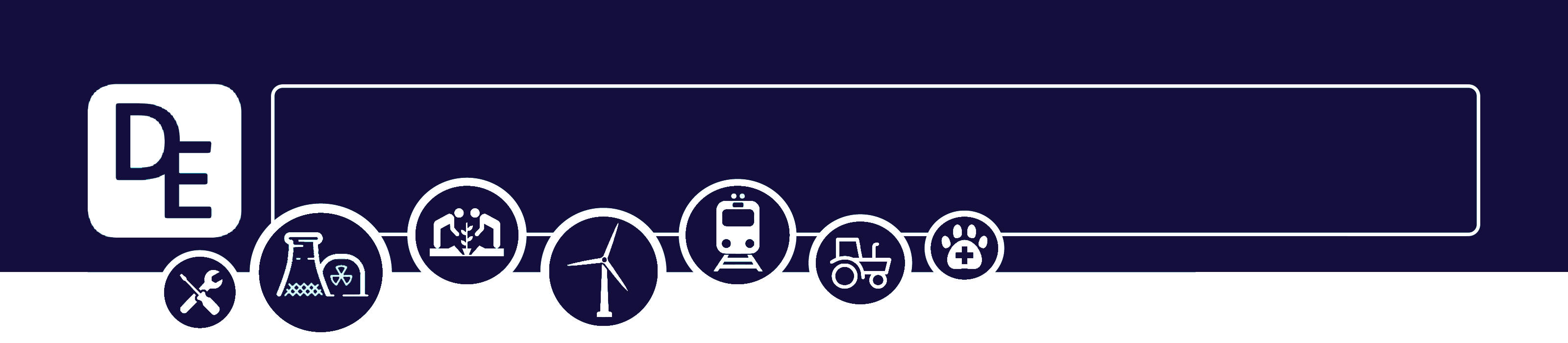 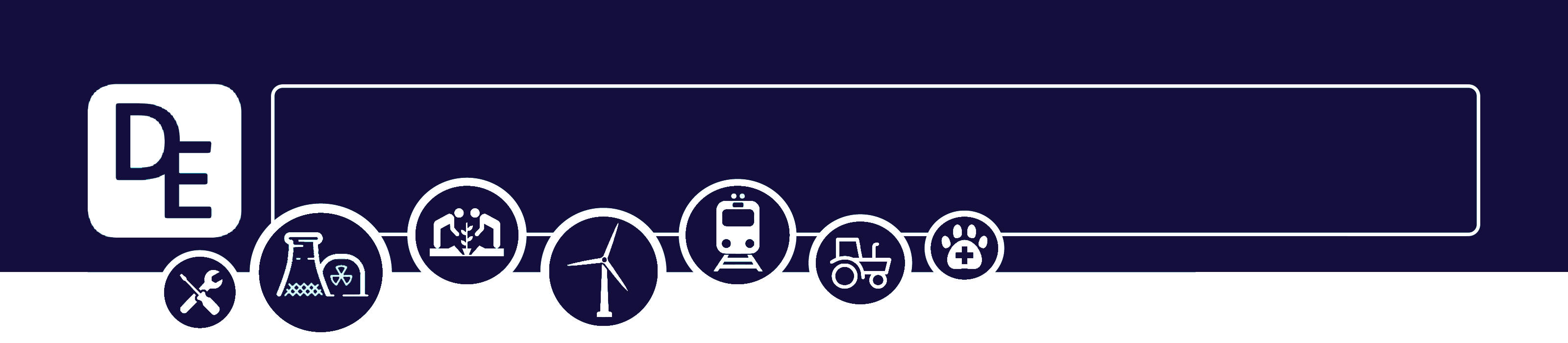 Mission Assignment: Explain why plants are important
Mission Assignment: Explain how plants gain minerals, nutrients and water                                               ANSWERS
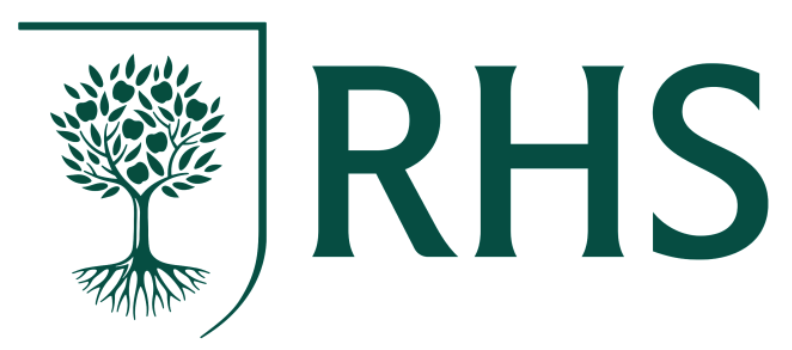 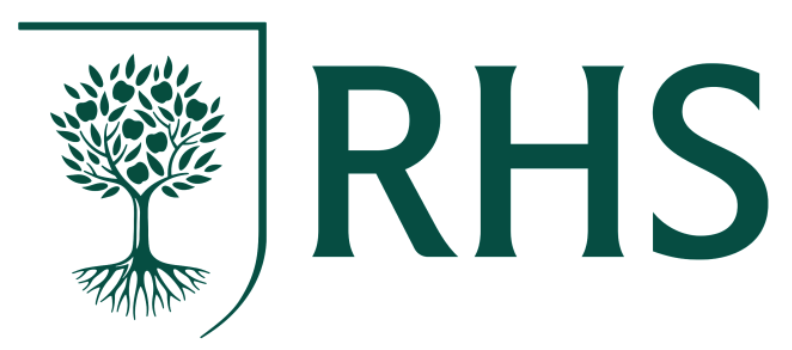 KS3-16-03
KS3-16-06
Investigate the effect of fertiliser on plant growth
Method:
Get eight plants of the same type and roughly the same size and two trays. Place four plants in each tray.
Within each tray, label the plants A-D.
Measure the height of each plant (base to the tallest point).
In the first tray, water each plant with water containing a soluble fertiliser.
In the second tray, water the plant with water only.
Allow to grow for two weeks, watering as necessary as per steps 4-5.
After two weeks, record the heights of each plant in the table.
Equipment
Eight small plants
Two trays
Labels
Soluble fertiliser
Ruler 
Graph paper
Percentage increase = Increase in height/start height x 100%
Now draw a graph which shows your results. Think about:
What type of graph will show your data the best? ___________________________________
How will you show multiple data sets on one graph? _________________________________
What information will you chose to plot? ____________________________________________
Bar chart
Use coloured bars
Fertiliser (x) against percentage increase (y)
Developing Experts Copyright 2023 All Rights Reserved
Developing Experts Copyright 2023 All Rights Reserved